Lecture 2IDENTITY, STEREOTYPES AND COMMUNICATION
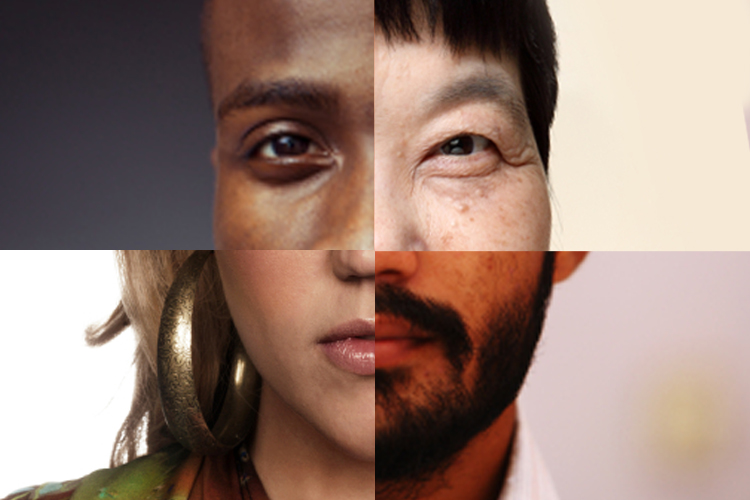 1. Ethnic and Cultural Identity
2. Plurality of Identity
3. Properties of Cultural Identity
4. Social and Cultural Identities
5. Language and Culture
6. Stereotypes
y
Ethnic and Cultural Identity

Individuals undergo self- and cultural identity transformation in order to achieve understanding, harmony and balance within themselves and their environment, and in their connection with others.
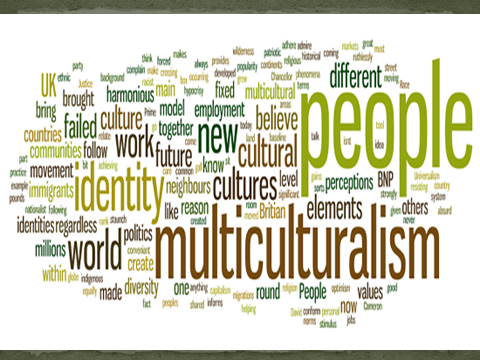 Cultural groups reflect, re-create, unify, and maintain their ethnic and cultural identities.
 Cultural identities are negotiated, co-created, and reinforced in communication with others.
 They reflect our unique, personal life histories and experiences.
 They may also be seen as manifestations of social reality.
Racial identity
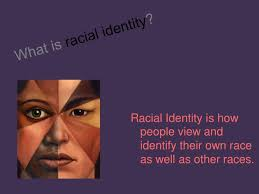 Race is a group of persons related by common descent or heredity. It is a classification of modern humans based on an arbitrary selection of physical characteristics as skin color, facial form, or eye shape.
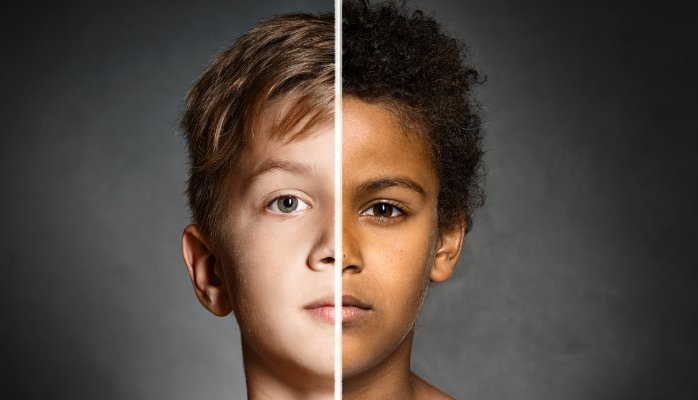 Race is a social construction of human difference that is used to classify human beings into separate  value-based categories.

Race and ethnicity represent social categories that develop during early socialization and maintain a central place in self, culture and communication process.
Ethnic identity
Ethnic refers to a group of people sharing a common and distinctive culture, religion, language, etc.
It is the attribute of membership in a group set off by racial, territorial, economic, religious, cultural, aesthetic, or linguistic uniqueness. 
Ethnicity has also been seen as a cultural marker that indicates shared traditions, heritage, and ancestral origins; ethnicity is defined psychologically and historically.
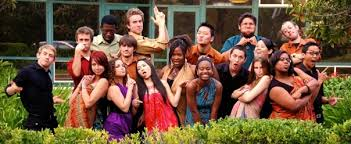 Ethnic identity is an emotional bond that people share that originates from their past and that gives them an emotional force to claim their common historical origins.

Since the end of the 1990s, the terms ethnicity and race have been less commonly used. Instead culture has become the preferred term.
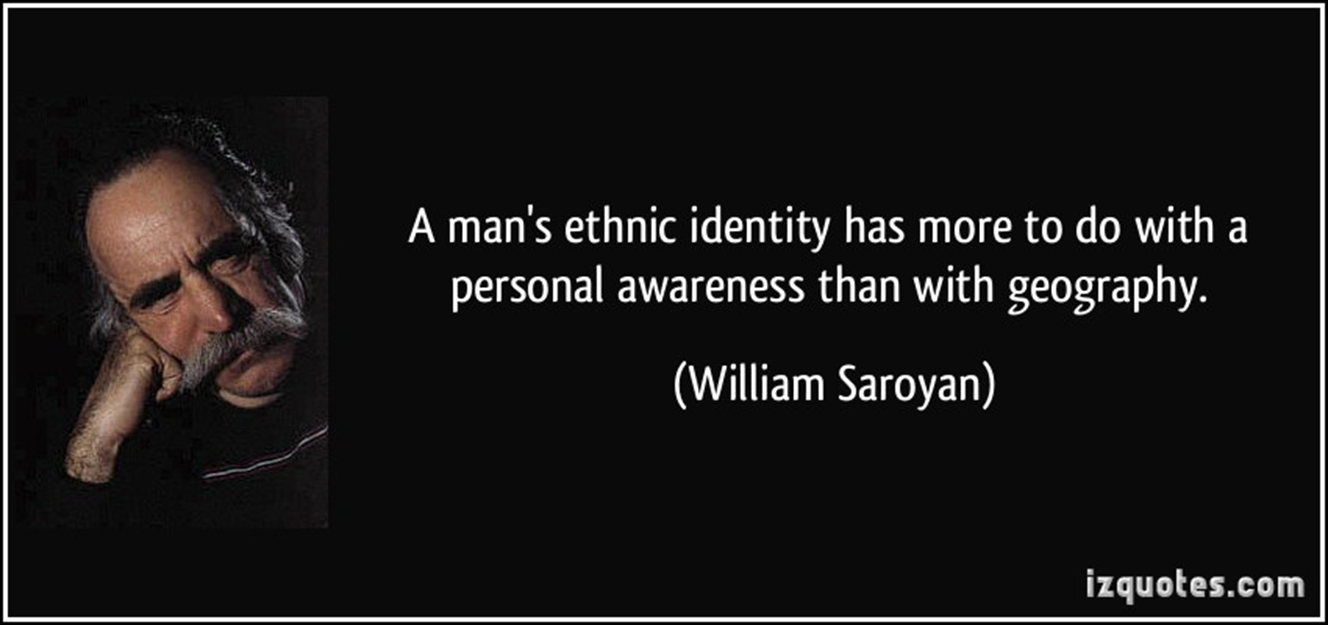 Cultural identity

Culture and cultural identity are umbrella terms that subsume racial and ethnic identity.
Culture is  learned and shared values, beliefs, thinking patterns and behavior common to a particular group of people. 
Culture forges a group's identity and assists in its survival. 
Institutions, language, social structures and various practices shared by a group of individuals are also part of culture.
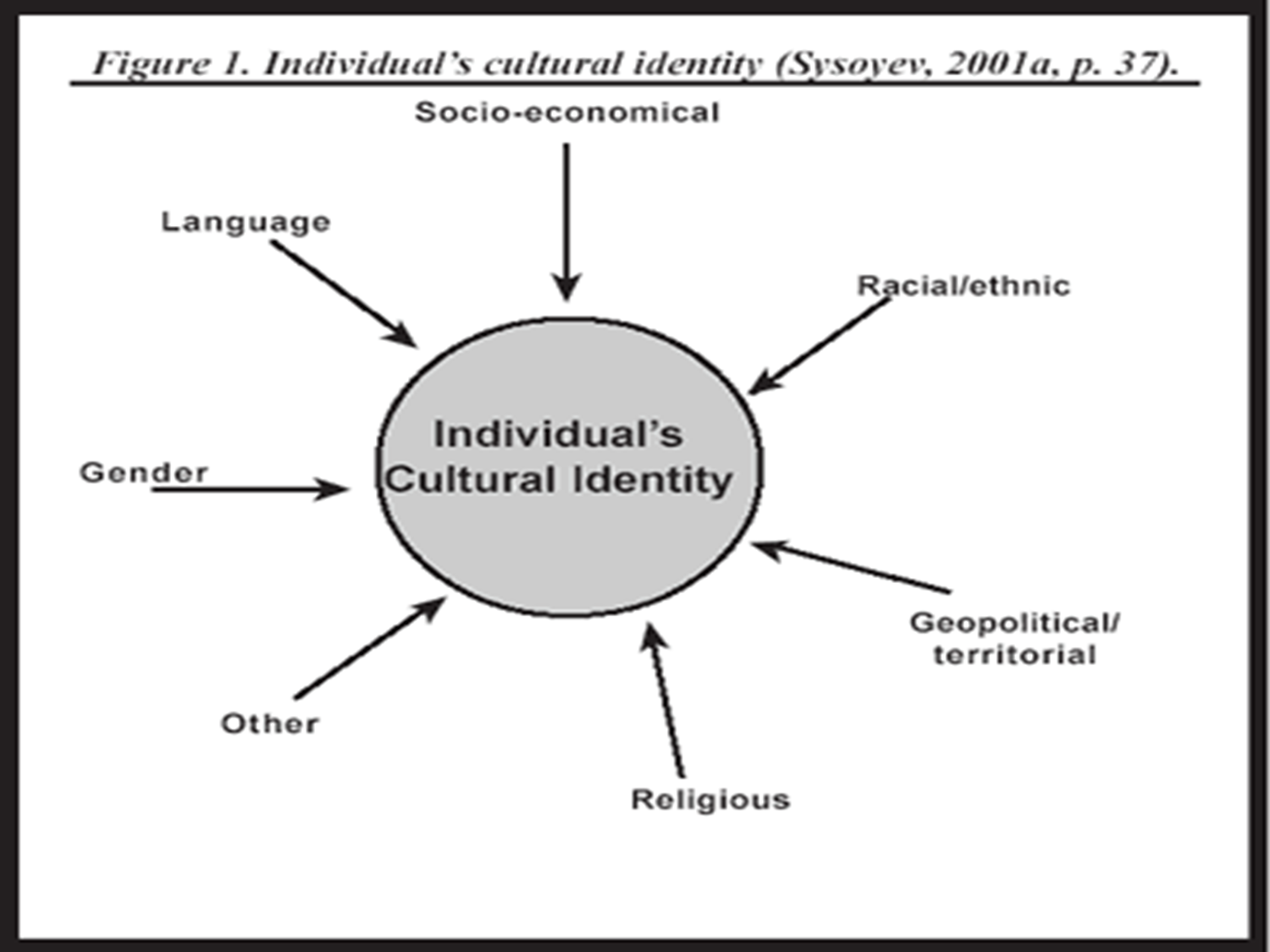 Individuals are connected by an ancestral heritage, often linked to a particular geographical location. 
Individuals have a sense of belonging to a particular culture or ethnic group.
Cultural communication is a system of symbols, meanings and norms that are shared by group members and passed down to the following generations.
Plurality of Identity
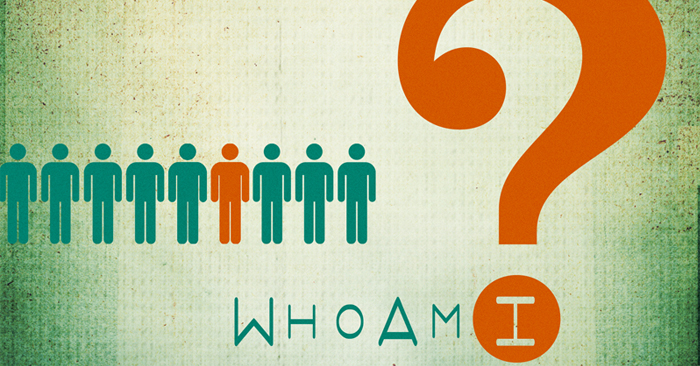 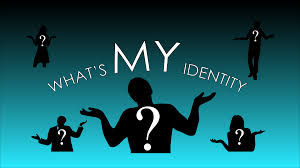 Every person has multiple dimensions of identities. In communication and daily interactions we define who we are.
We negotiate our identities with people who are similar to us and different from us. Our identities are developed in social interactions. ( Fong)
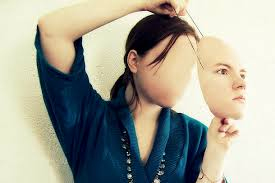 Identity must be distinguished from what, traditionally, has been called roles and role-sets. 
Roles - for example to be a worker, a father, a neighbor, a basketball player and a smoker at the same time - are defined by norms defined by the institutions and organizations of society. 
Their influence on people depends on negotiations and arrangements between individuals and these institutions and organizations. (Castells)
Properties of Cultural Identity
Avowal and ascription (відкрите визнання та атрибуція)
How a person perceives himself or herself is called avowal. It means in what way a person demonstrates to others "who I am". Ascription is how others perceive and communicate a person's identity.
Modes of expression
Include core symbols, names and labels, and norms.
 Core symbols are cultural beliefs and interpretations of people, world and the functioning of society. 
Names and labels are categories of core symbols. Norms affect our cultural identity. Cultural groups create norms for appropriate conduct and acceptable behavior.
Defining who we are includes what and how we should behave in a particular situation.
Individual, relational and communal identity
Individual identity refers to the individual's interpretation of his or her cultural identity, which is based on his or her own experiences. It includes understanding multiple degrees of differences and similarities among group members.
Relational identity refers to relationships between persons. There are norms for appropriate behavior in relational contacts, which occur for example between friends, colleagues, coworkers or neighbors. Expectations for behavior vary according to types of interactions, situations and topics. 
Communal identity is identified by observing a group's communal activities, rituals, rites and holiday celebrations. Group members use cultural membership to maintain community with one another. Examples of ceremonies are baptisms, graduations and weddings. Informal conventions include such as greetings, leave-taking, compliments, and gift exchanges.
Enduring and changing aspects of identity

Identity features  - enduring and changing aspects. Cultural identities may change due to several types of factors that influence a group of people. These factors may be social, political, economic or contextual.

.
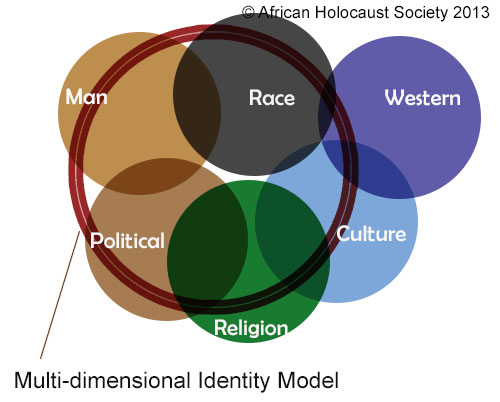 Social and Cultural Identities
Gender identities

Our gender identity is influenced by the way we are treated by our parents, other relatives, neighbors and friends. 
In every culture there are communications and interactions which are considered feminine, masculine or androgynous.
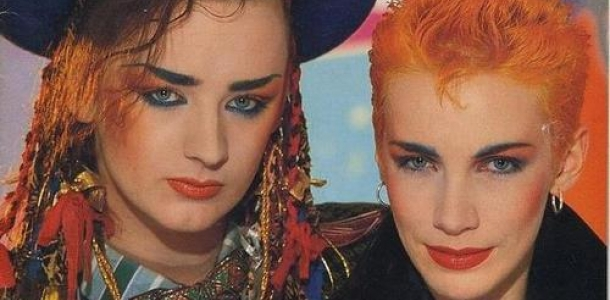 Age identities

 Cultures view and treat people of different ages in different ways.
 For example, in Asian cultures, getting old is seen as positive. Elderly people are respected and they are cared for by their children. 
In some European cultures, however, not all elderly people are highly respected. In many cases they may live separated from the younger generation and feel lonely.
Spiritual identity

Depending of the culture and context spiritual identity can be more or less apparent. In some countries people might even be ready to die for their beliefs. People's spiritual identity may even lead to conflicts or, in worst cases, war.
Class identity

Our social class identity influences how we behave and communicate towards other people. A person's class identity is not necessarily noticed until he or she encounters another person representing another social class.
National identity

A person's citizenship of a nation is referred to as national identity. Depending on the person, his or her national identity may be stronger than his or her ethnic or cultural identity, and vice versa.
Regional identity

In every country there are regions with which people identify themselves. In some countries regional identities are stronger than the national identity. Regional identities may also carry positive, negative, real or not real generalizations about people living there.
Personal identity

Our personal identity means how we perceive ourselves. Our personal identity is vital for us and we communicate and negotiate that with other people.
Language and Culture
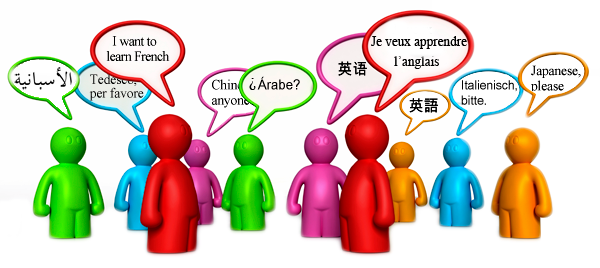 The influence and power of language is meaningful to cultural and ethnic group members. 
Each speech community has its norms, forms and codes for communication. 
The interactions of a group of people vary in many respects: in frequency and value of speaking, interpretation of speaking performances, and shared language forms.
 The speech community maintains the norms and rules of communication, but it may gradually change them. On the other hand, in every speech community there is a degree of individual deviation from the norms. Not all group members communicate in the same way.
The group members share a speech code, a system of symbols, signs, meanings and rules in a specific situation and interaction. Several aspects, like the relationship, age, gender, social status and generation, affect communication. Likewise, the proportion of verbal and nonverbal communication vary in different speech communities.

Rules of speaking determine what is appropriate and inappropriate in a situation with particular communication partners. We are automatically aware of what to say and not to say, and in what a way.

Rules of interaction help a person to know how to act towards others in a particular situation.
Language is not only used as a means of communication, but also as a marker or indicator the speaker's cultural identity. The identity is communicated through a particular language use during interaction (discourse markers). Certain types of expressions are used to express belonging to a group, but likewise they are sometimes used to exclude, separate or discriminate.

Intercultural communication takes place when interacting participants represent a different communication system. Differences may occur in verbal and nonverbal communication, for instance, eye contact, gestures, touch, pauses, turn-taking or use of time. They are potential sources of clashes or conflicts in intercultural communication.
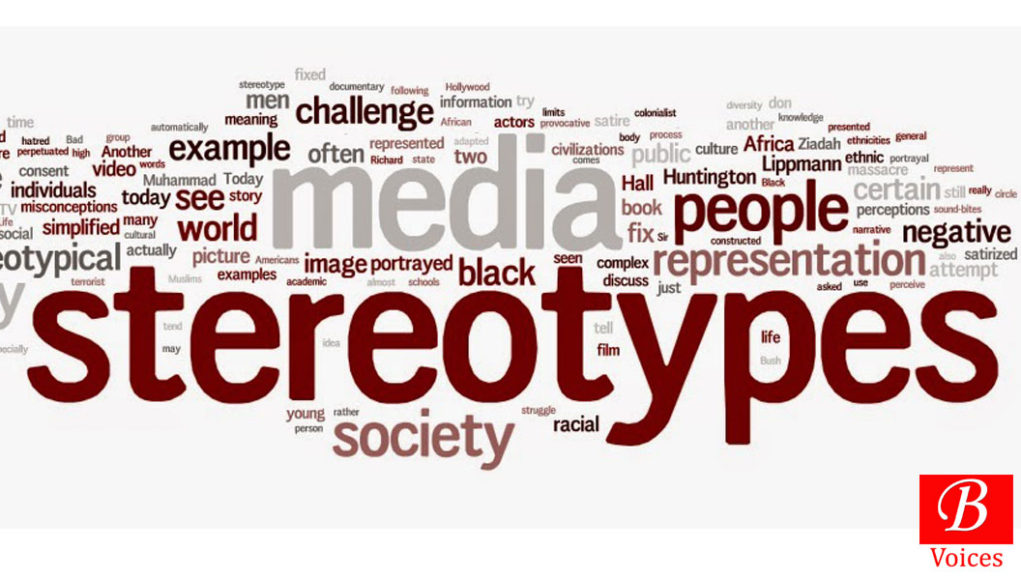 Stereotypes
Any time you group races or individuals together and make a judgment about them without knowing them, this is an example of a stereotype. Racial remarks, sexual remarks, and gender remarks are the biggest stereotypes.
Cultural stereotypes, are generalized perceptions about certain traits and qualities of the
members of a cultural group.
Common Stereotypes
Racial Profiling
Gender Profiling
Cultures
Groups of Individuals
Sexual Stereotypes
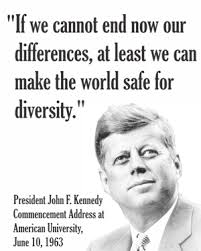